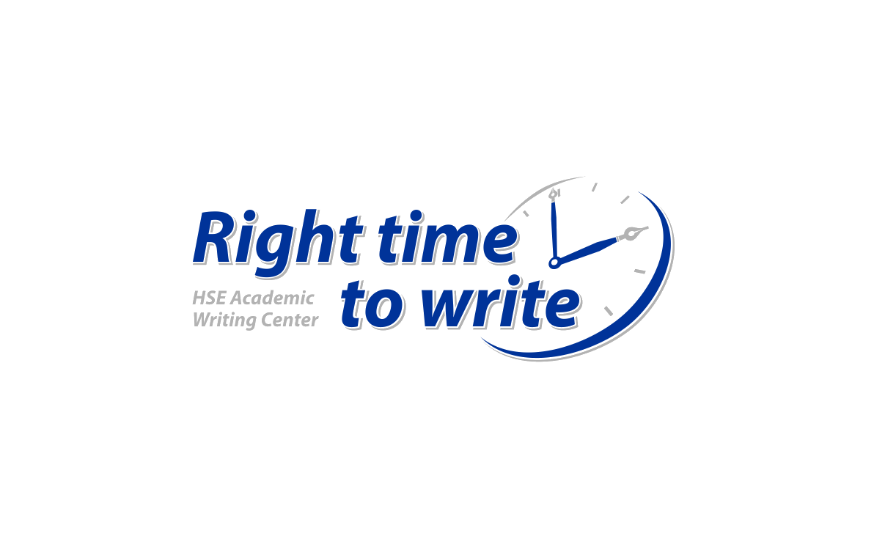 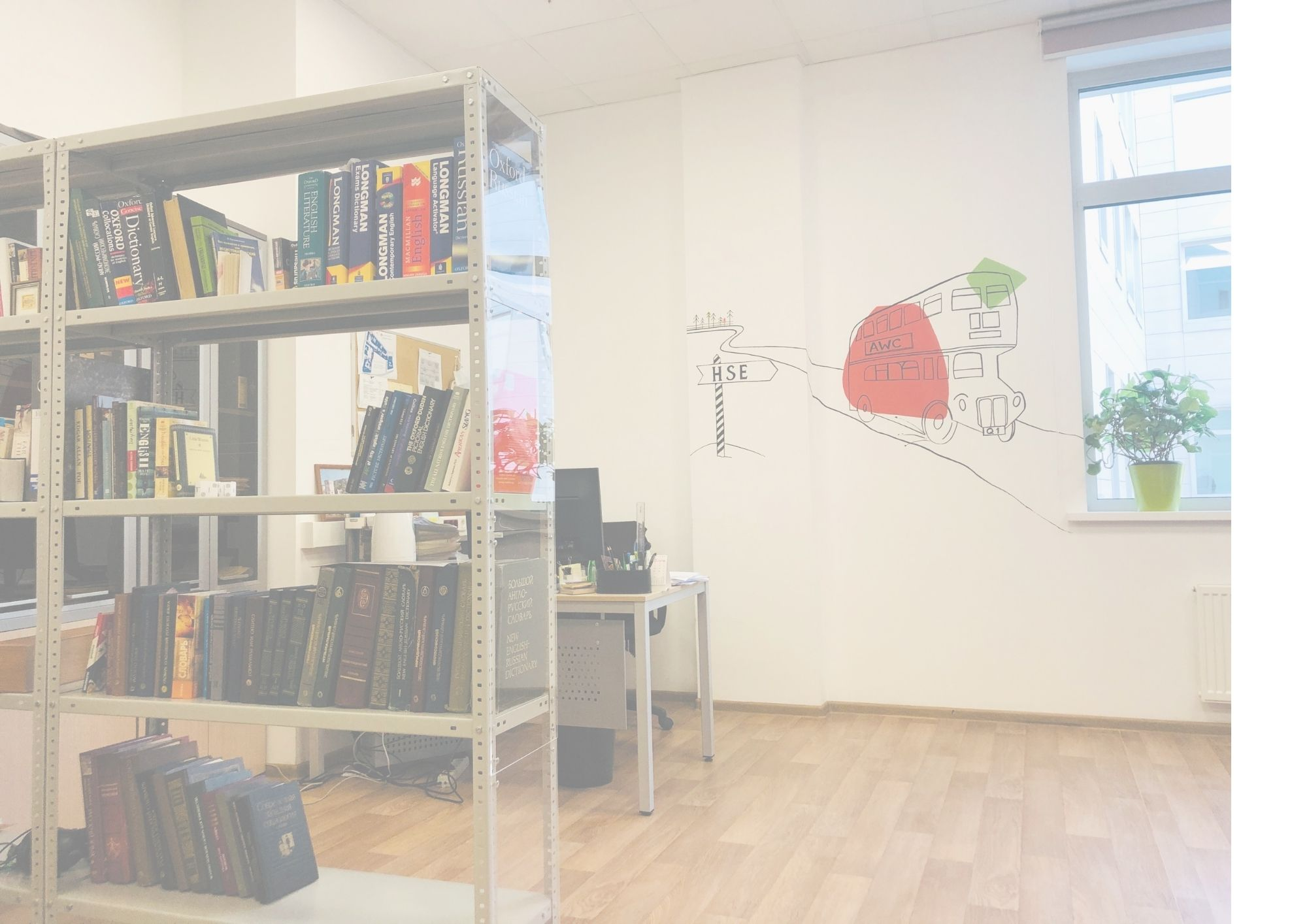 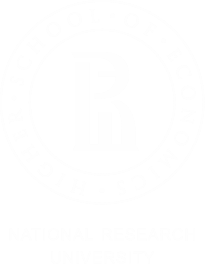 Центр академического письма: сервисы для развития навыков научной речи на английском языке
Светлана Сучкова
Директор Центра академического письма ВШЭ
Если вы хотите:
Улучшить навыки академического письма
Получить индивидуальную консультацию
Встретиться с экспертами
Узнать о международных требованиях к публикациям на английском языке
Воспользоваться библиотекой Центра и поработать самостоятельно в ресурсном центре
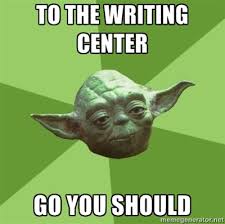 Политика Центра:
Услуги Центра предоставляются бесплатно
Информация на сайте, в рассылках и фейсбуке
На все мероприятия необходима регистрация
Просим серьезно относиться к срокам подачи заявок
Собираем обратную связь после всех мероприятий
Проводим ежегодные опросы о качестве услуг
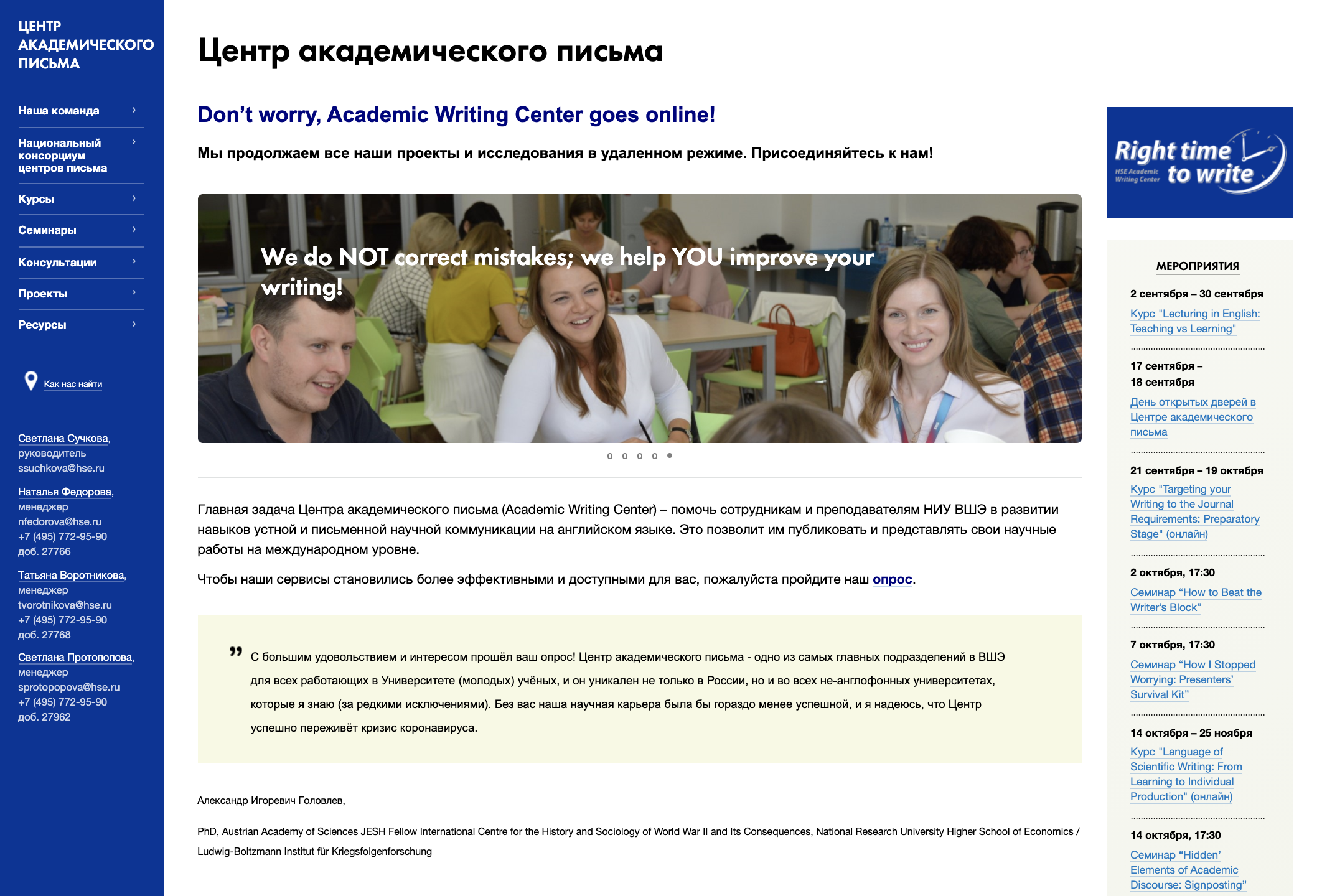 https://academics.hse.ru/awc
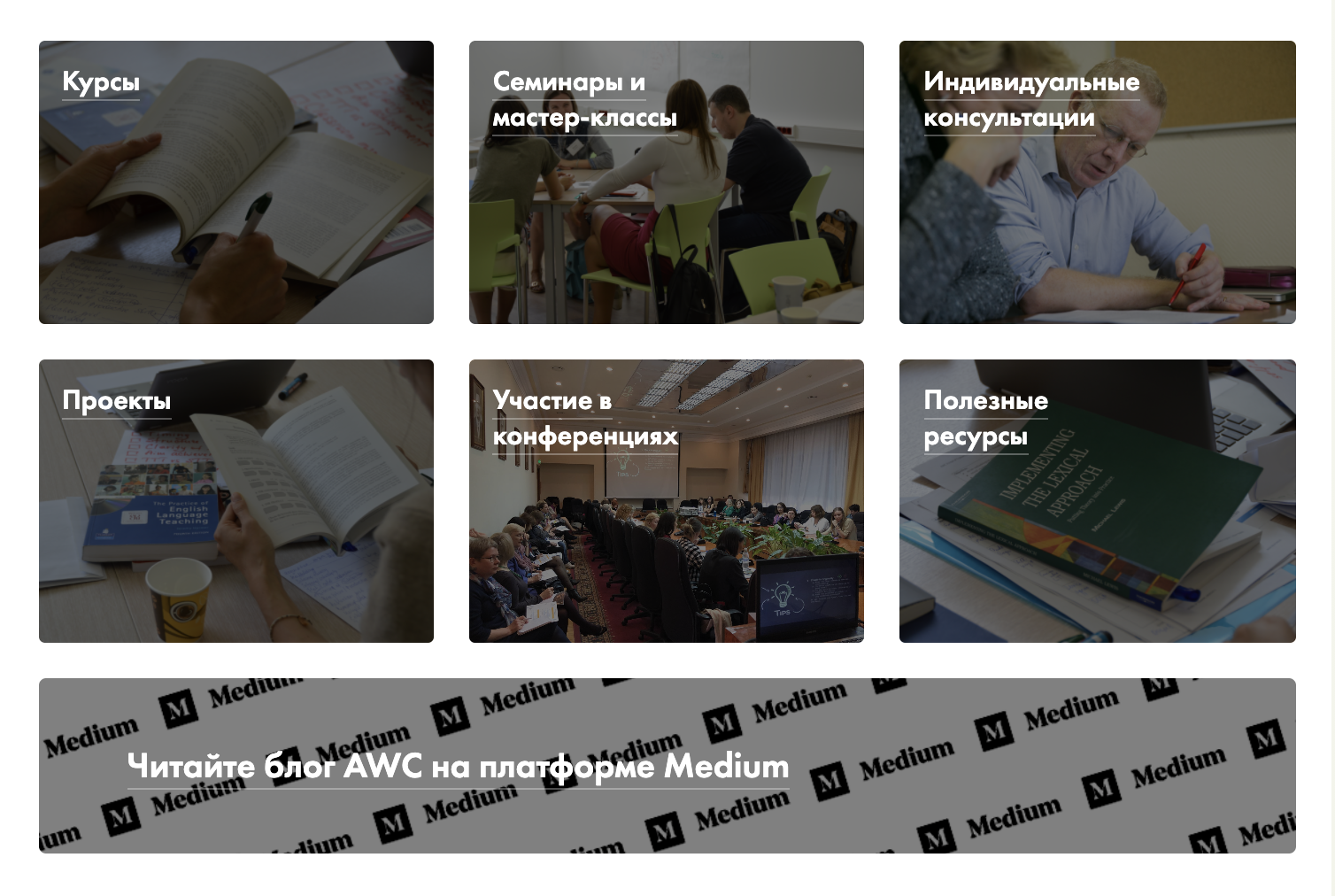 Покровский бульвар 11, G-505
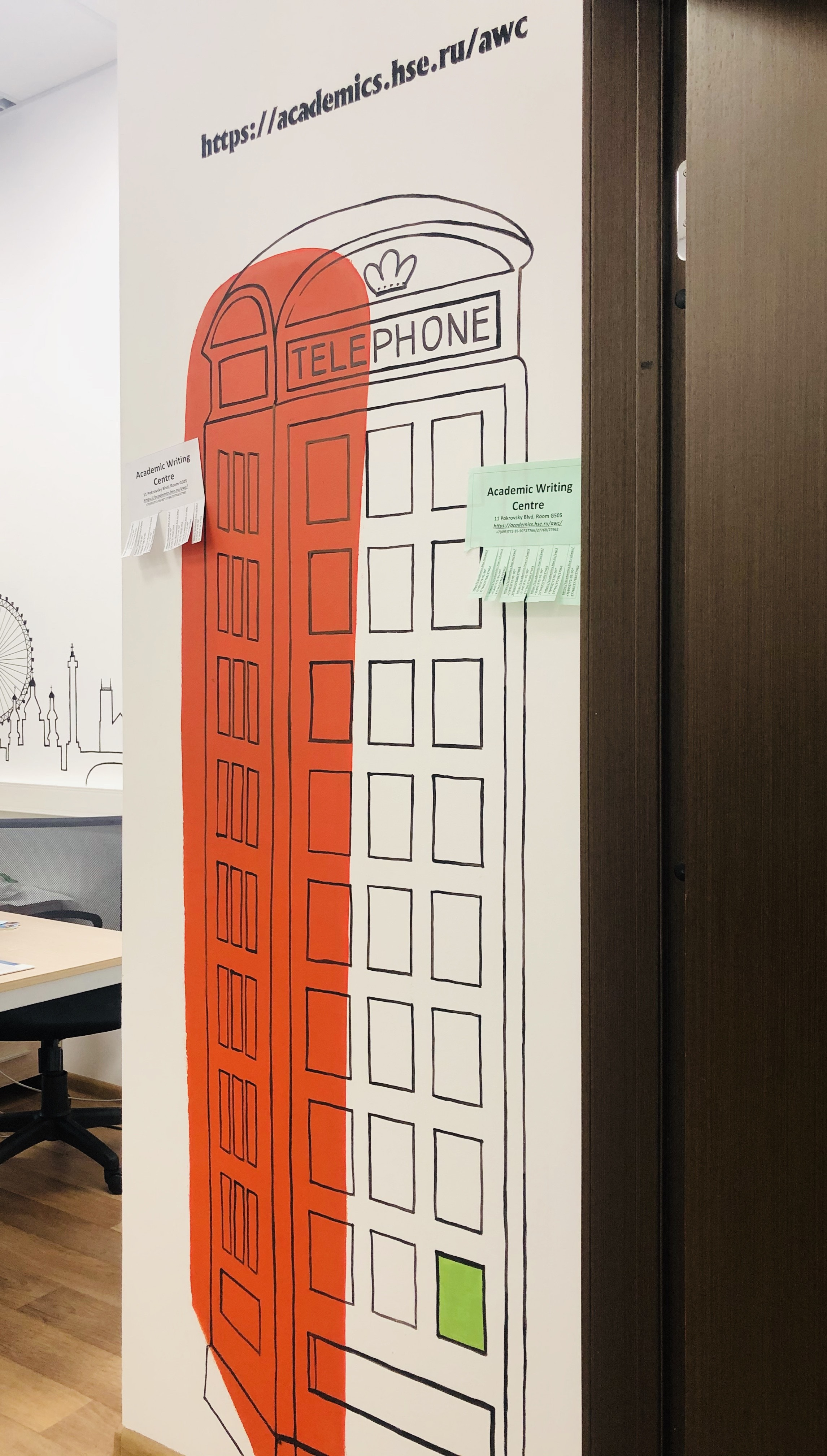 AWC в цифрах: 2019
1500+ посетителей
События 2020/21учебного года
Семинары - 20
Курсы - 10
Консультации 1000+
Диагностический модуль для кадрового резерва Finding Your Way to Research Writing
Школа тренеров
День Центра академического письма
Стажировки
Мероприятия в ресурсном центре
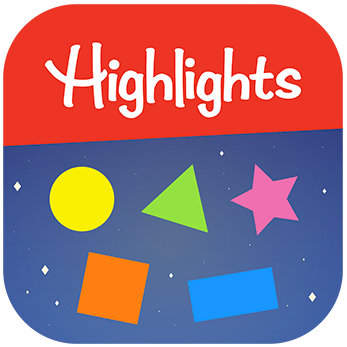 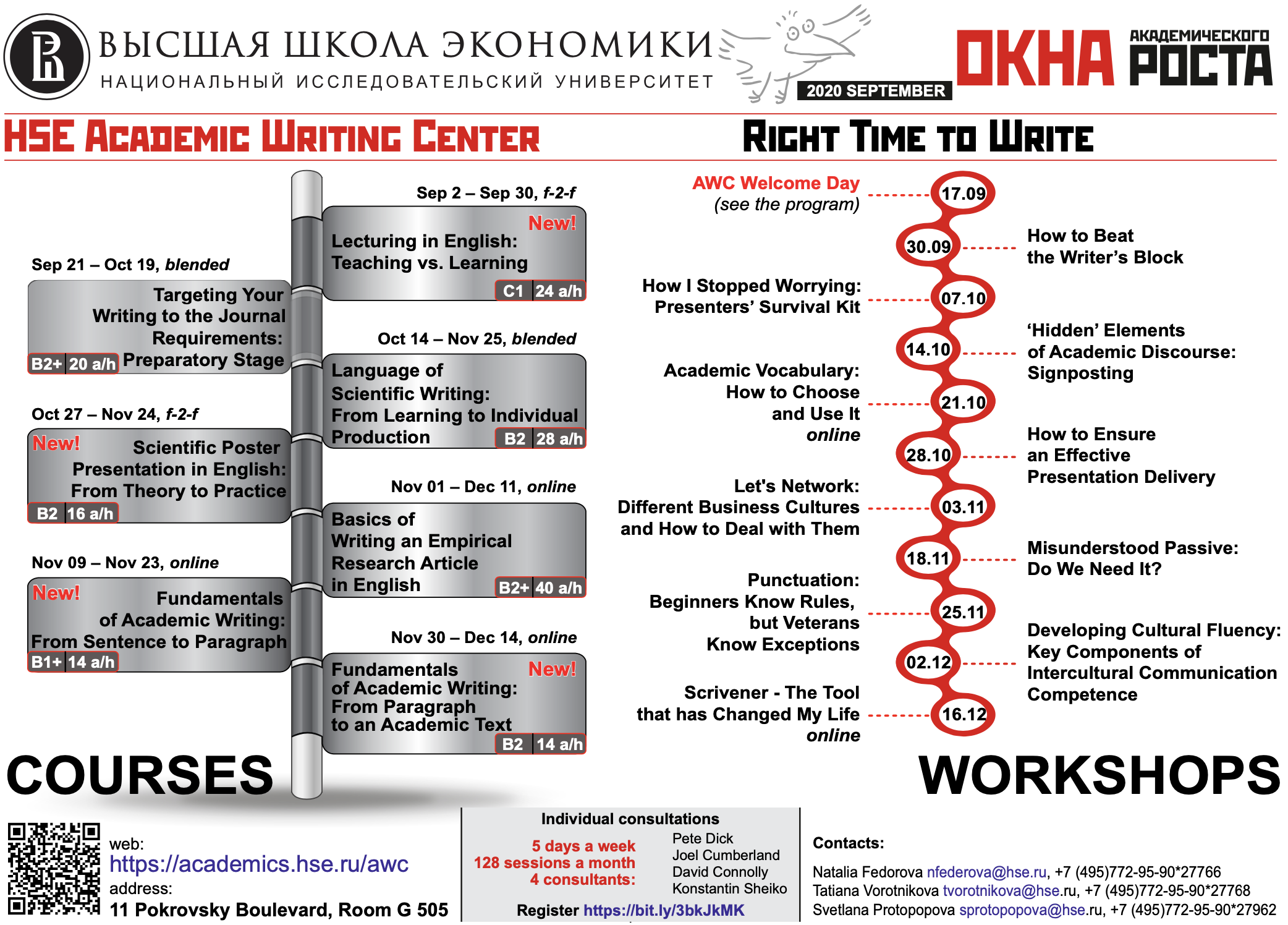 Курсы: Осень 2020
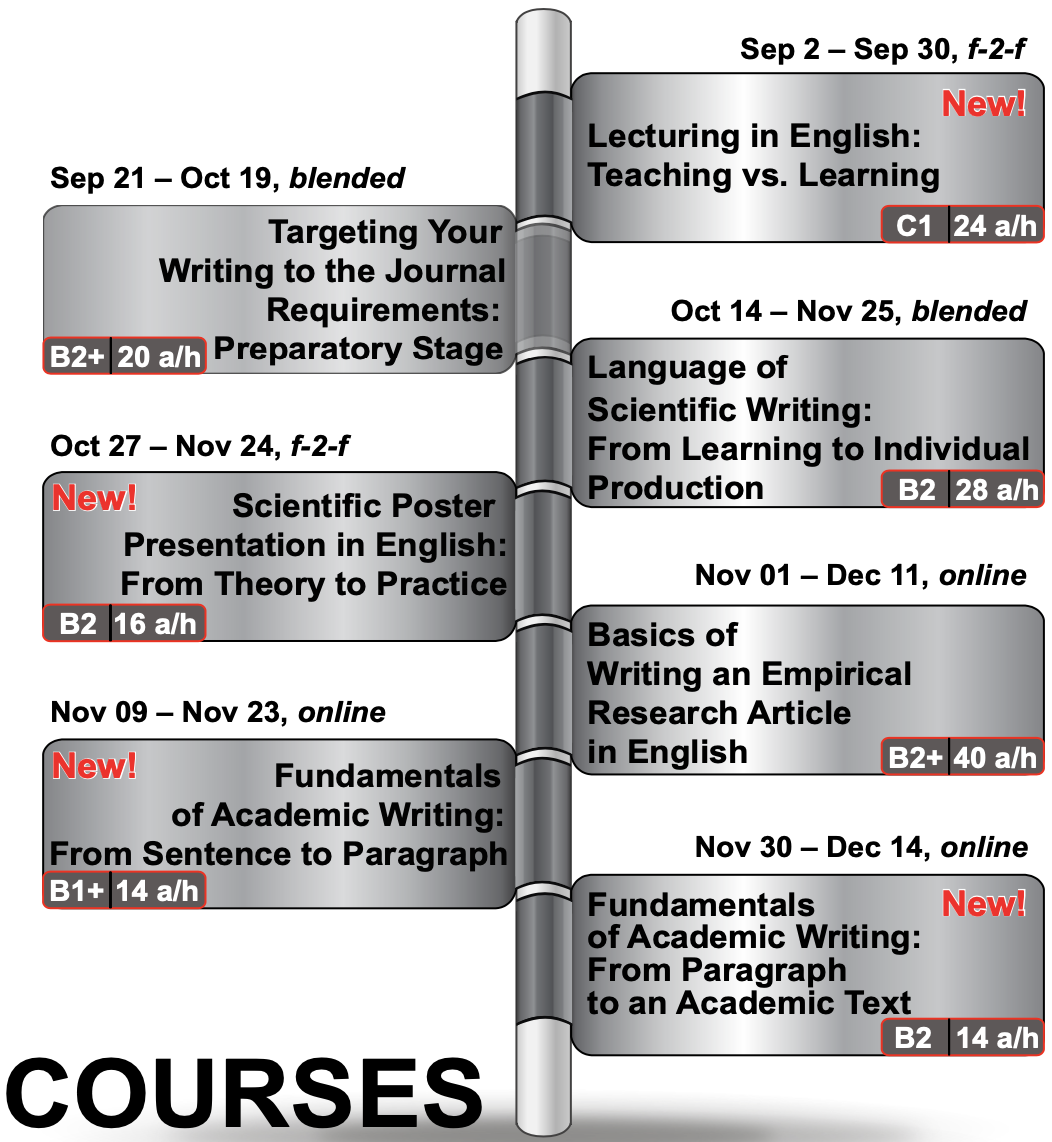 Мотивационное письмо – основной критерий отбора
Тщательно оцените свой график – достаточно ли у вас времени на курс?
Внимательно читайте программу курса
Обращайте внимание на требования к уровню языка
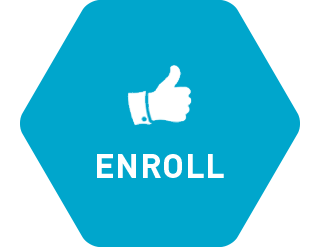 Регистрация:
https://academics.hse.ru/awc/course
Семинары: Осень 2020
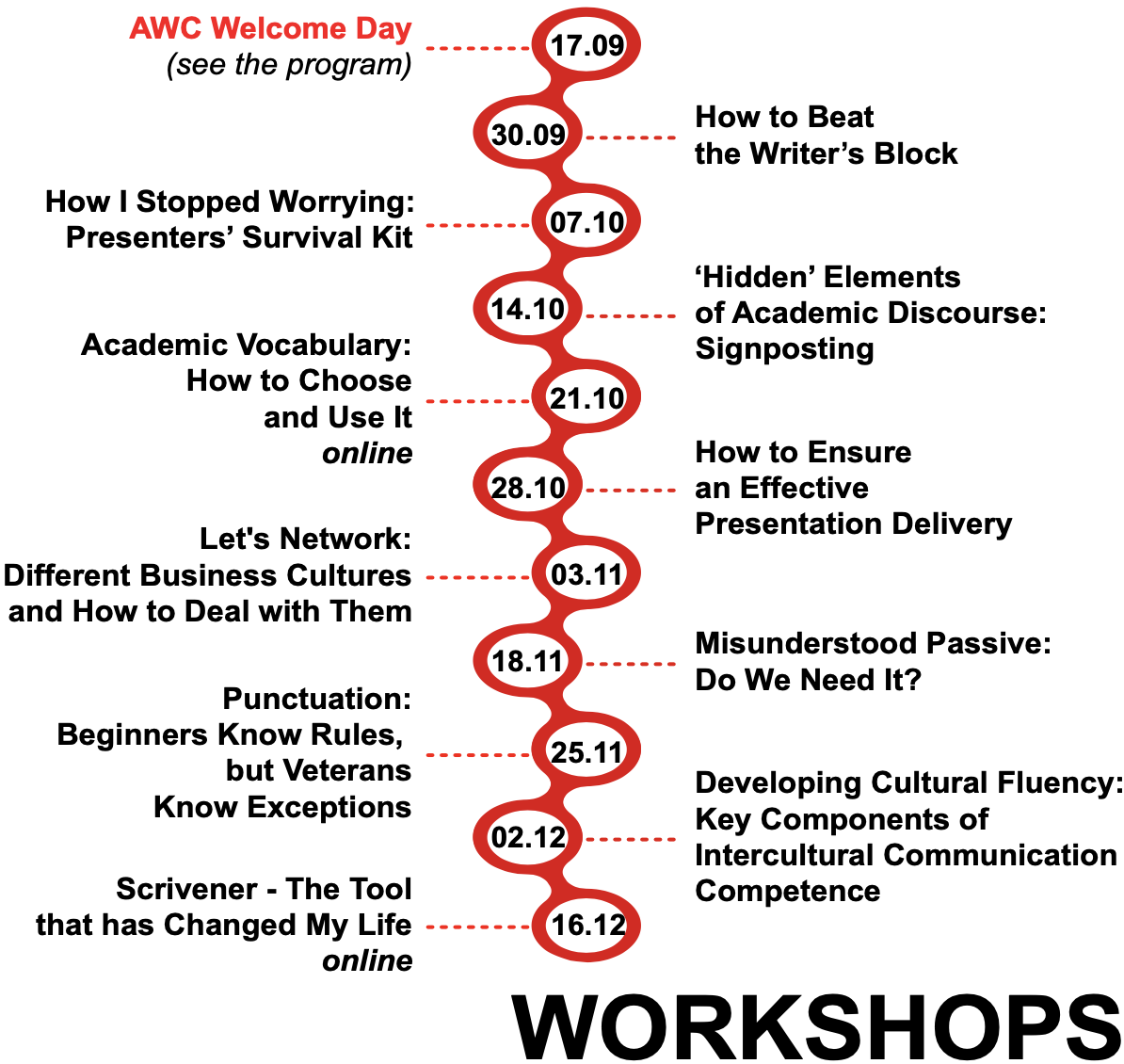 Открыты для всех
Темы выбираются в соответствии с запросами
Приглашенные спикеры – преподаватели английского и эксперты в предметных областях
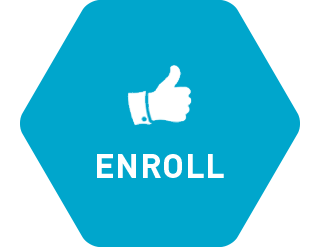 Регистрация:
https://academics.hse.ru/awc/seminars
Индивидуальные консультации
сейчас онлайн
Интерактивные и образовательные
32 часа в неделю
Онлайн регистрация 
Требуют подготовки со стороны авторов 
Заполнение формы обратной связи после консультации
Отмена – сообщение менеджеру за 2 дня
We do NOT just correct mistakes; 
we help YOU improve your writing
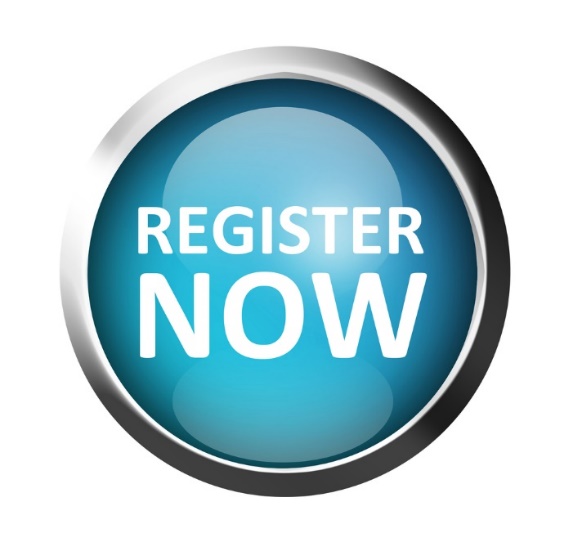 Правила участия в консультации и регистрация:
https://academics.hse.ru/awc/consult
Консультанты Центра
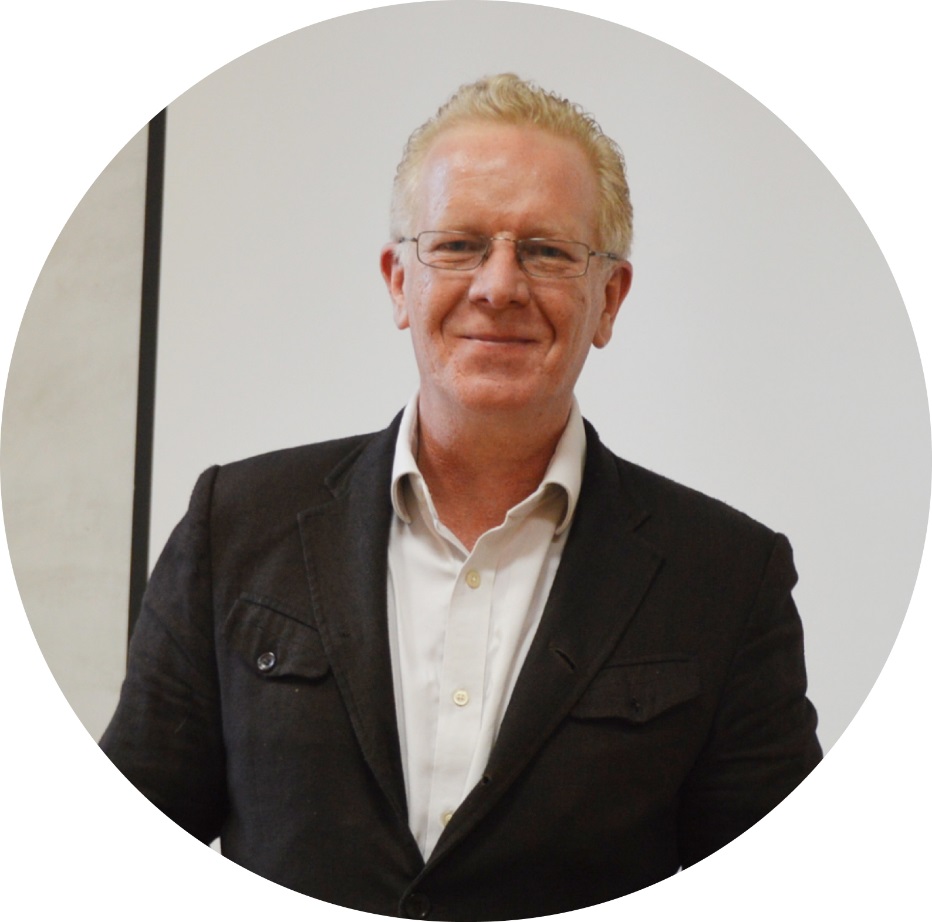 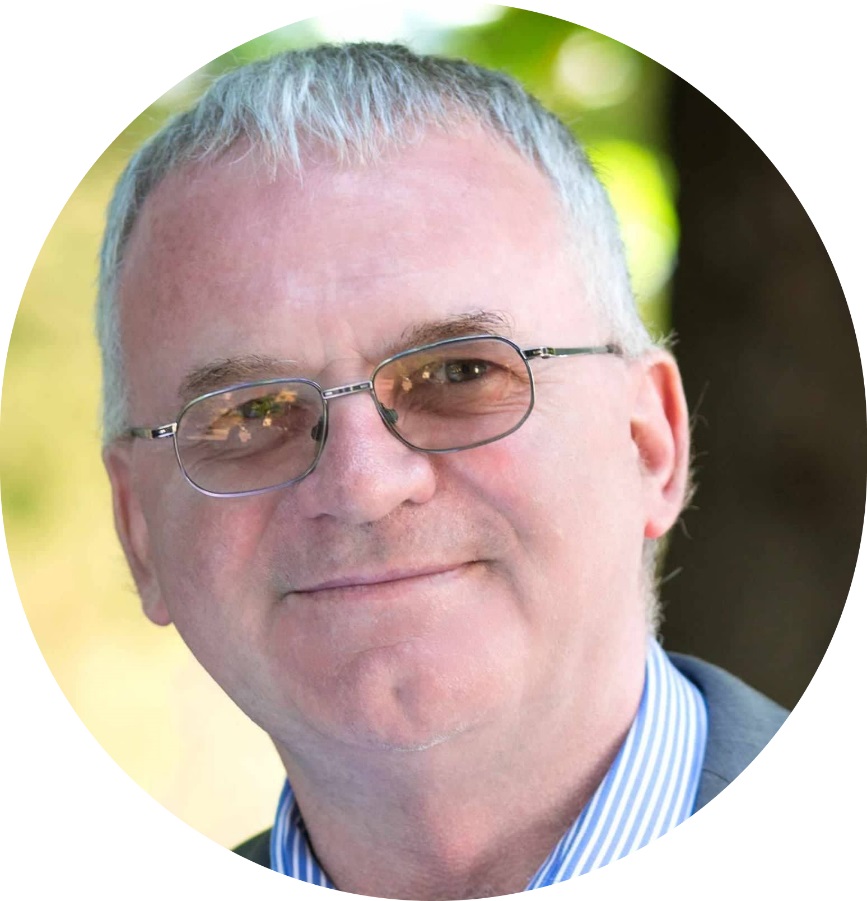 Дэвид Конноли
Преподаватель английского, редактор текстов, широкий спектр тем
Пит Дик
Преподаватель английского, редактор текстов
Эксперт в сфере IT технологий
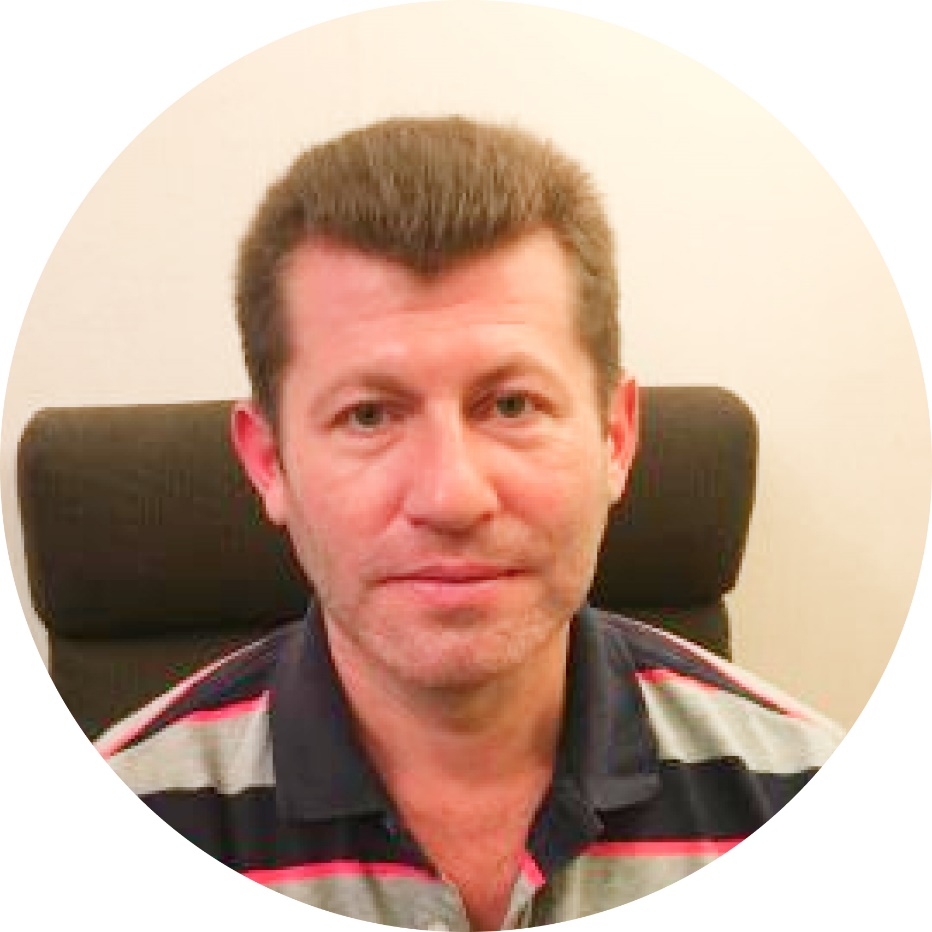 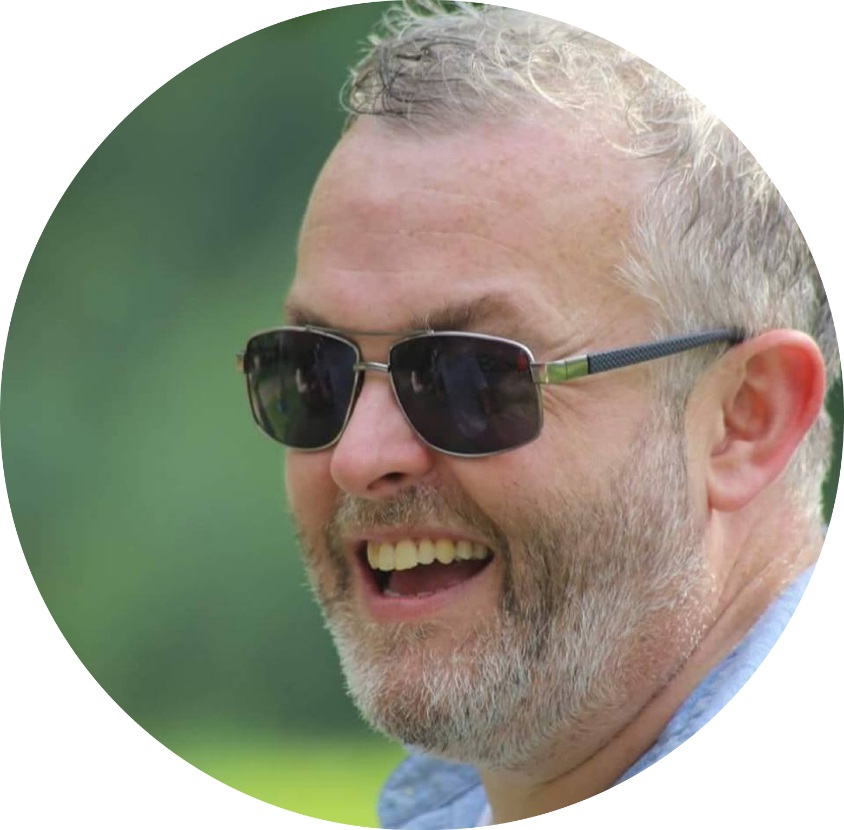 Джоэл Камберлэнд
Преподаватель английского, редактор текстов
Эксперт в области менеджмента
Константин Шейко
Преподаватель английского, редактор текстов
Эксперт в области истории и международных отношений
Мы приглашаем:
Авторов статей, которые опубликовали свои исследования в высокорейтинговых журналах, для проведения семинаров в Центре академического письма
Экспертов для создания глоссариев в разных дисциплинах
Сотрудников ВШЭ в ресурсный центр
Всех, у кого есть идеи проектов по академической коммуникации

Читайте наш блог на платформе Medium
HSE Academic Writing Center
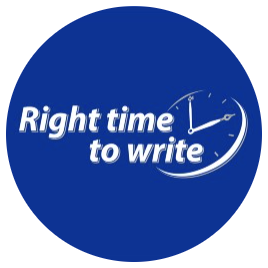 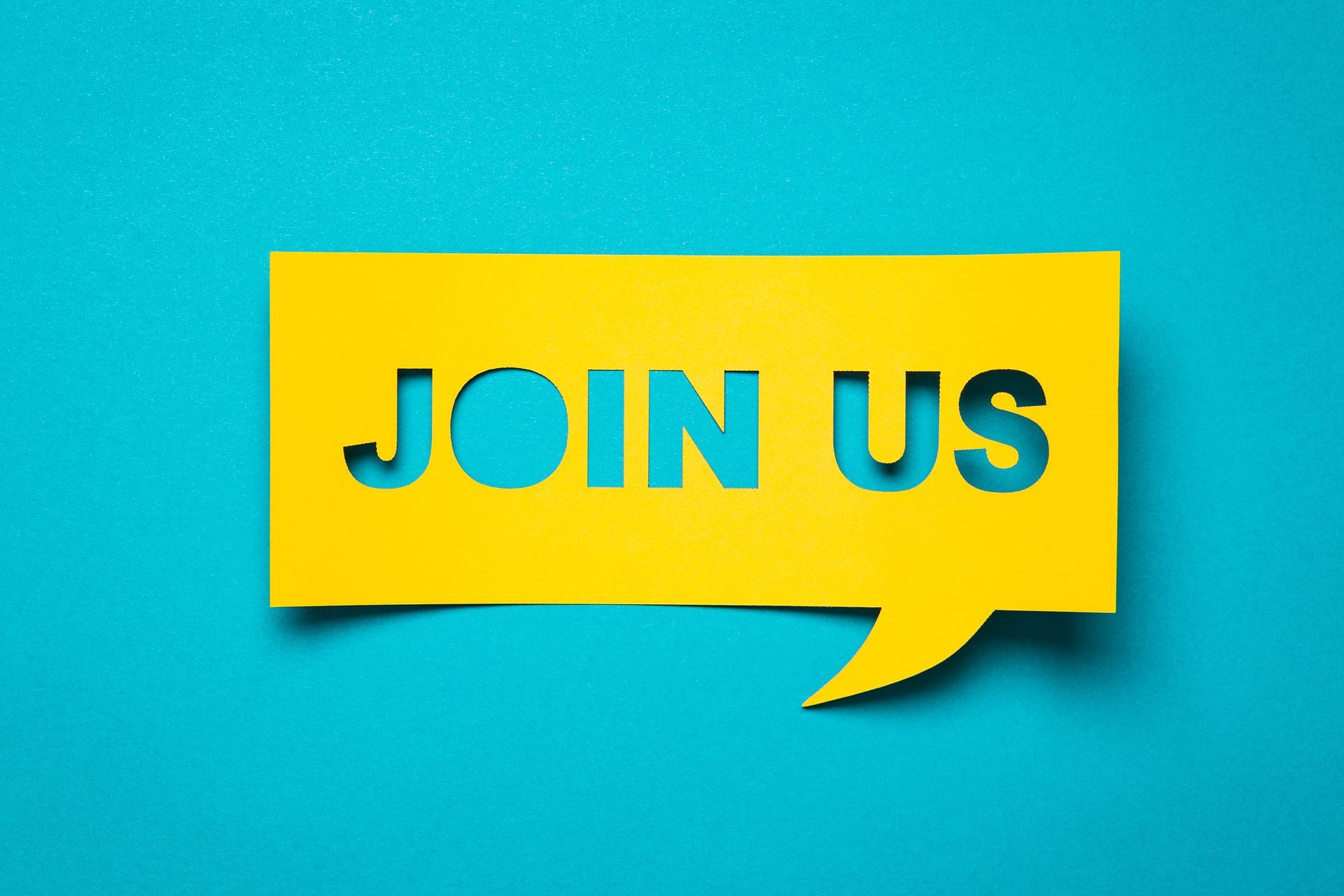 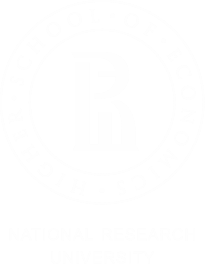 awc@hse.ru